Проект 
«Змінимо країну разом»
   
                            СКЛЯРЕНКО Надія Іванівна
        Директор Містківської ЗОШ І-ІІІ ст                 
       Сватівської районної ради Луганської області
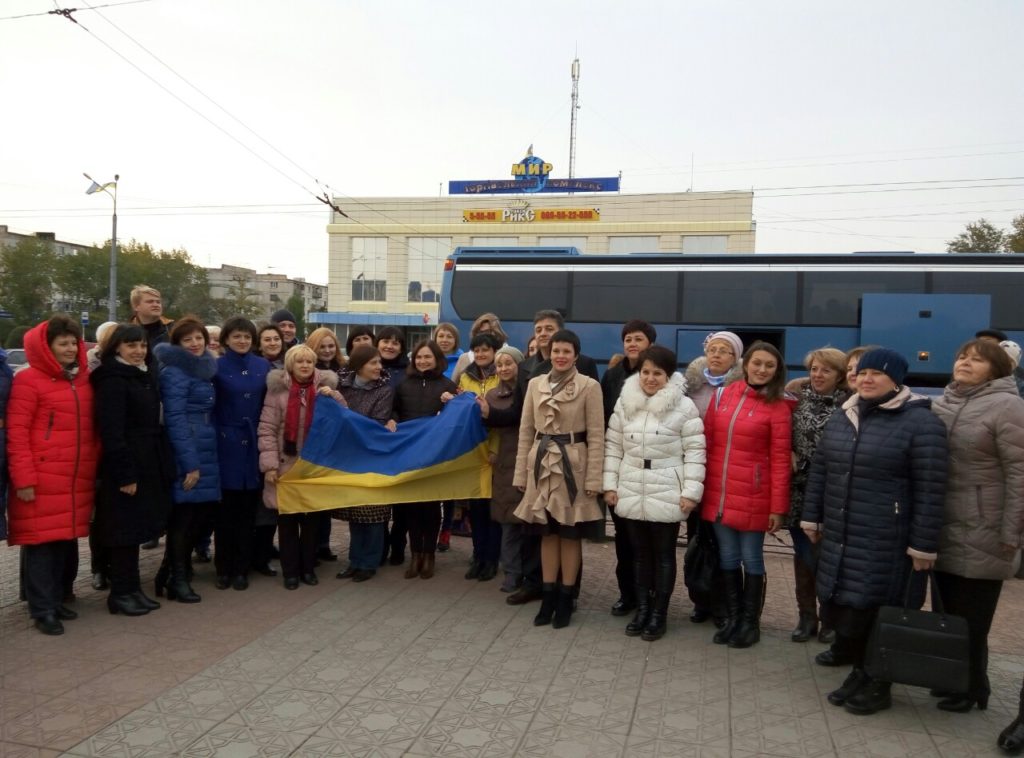 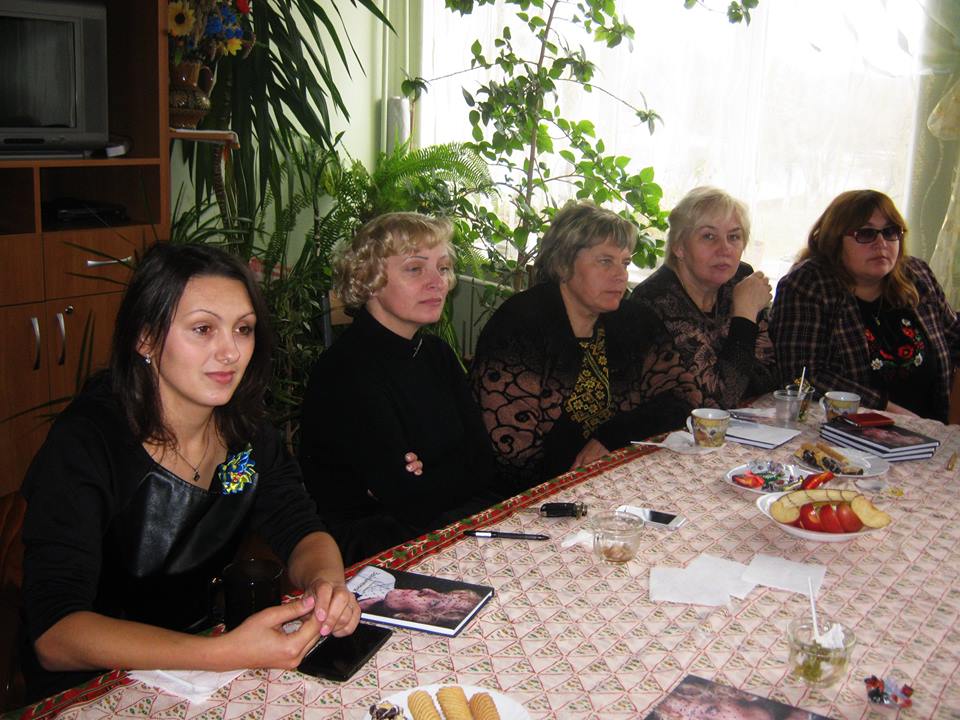 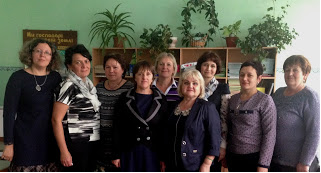 Проект «Змінимо країну разом»
перше знайомство у місті Сватове
Зустріч з педагогічним колективом Містківської ЗОШ І-ІІІ ступенів
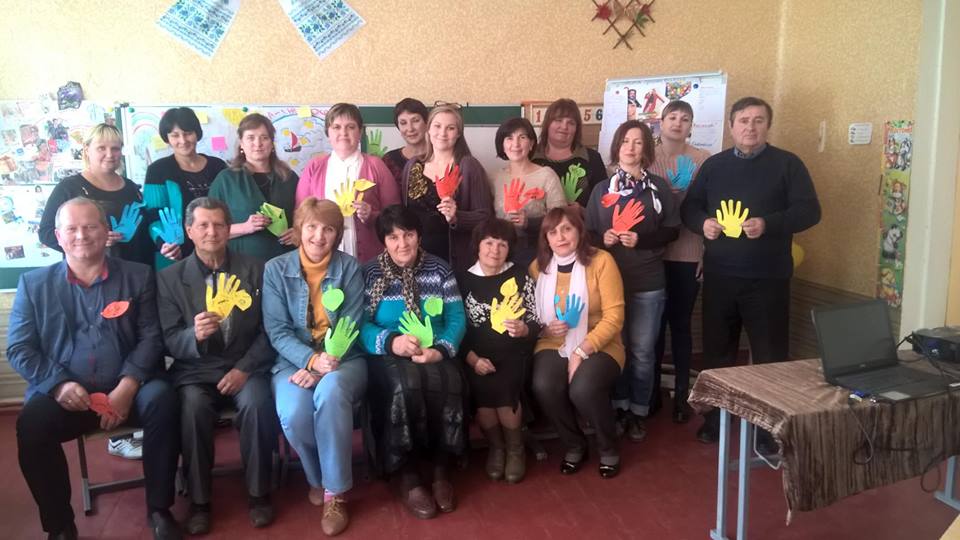 Знайомство з навчальним закладом
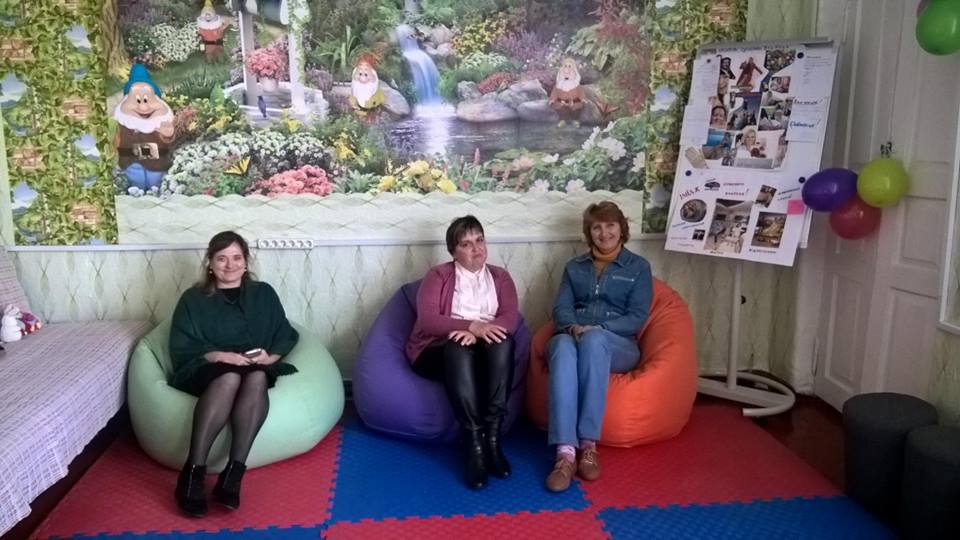 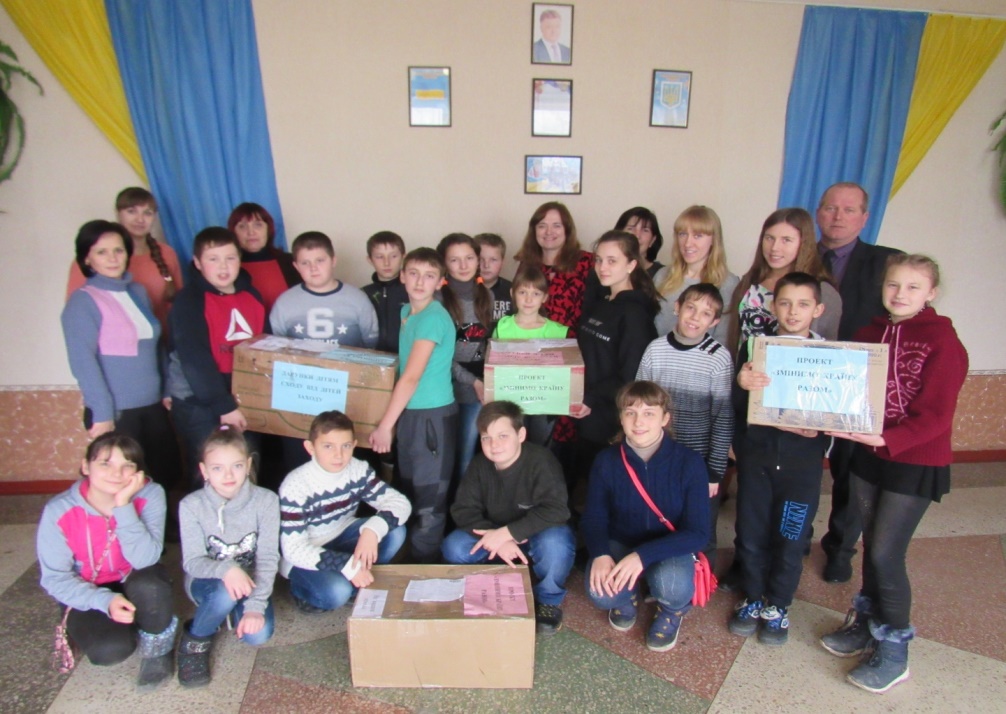 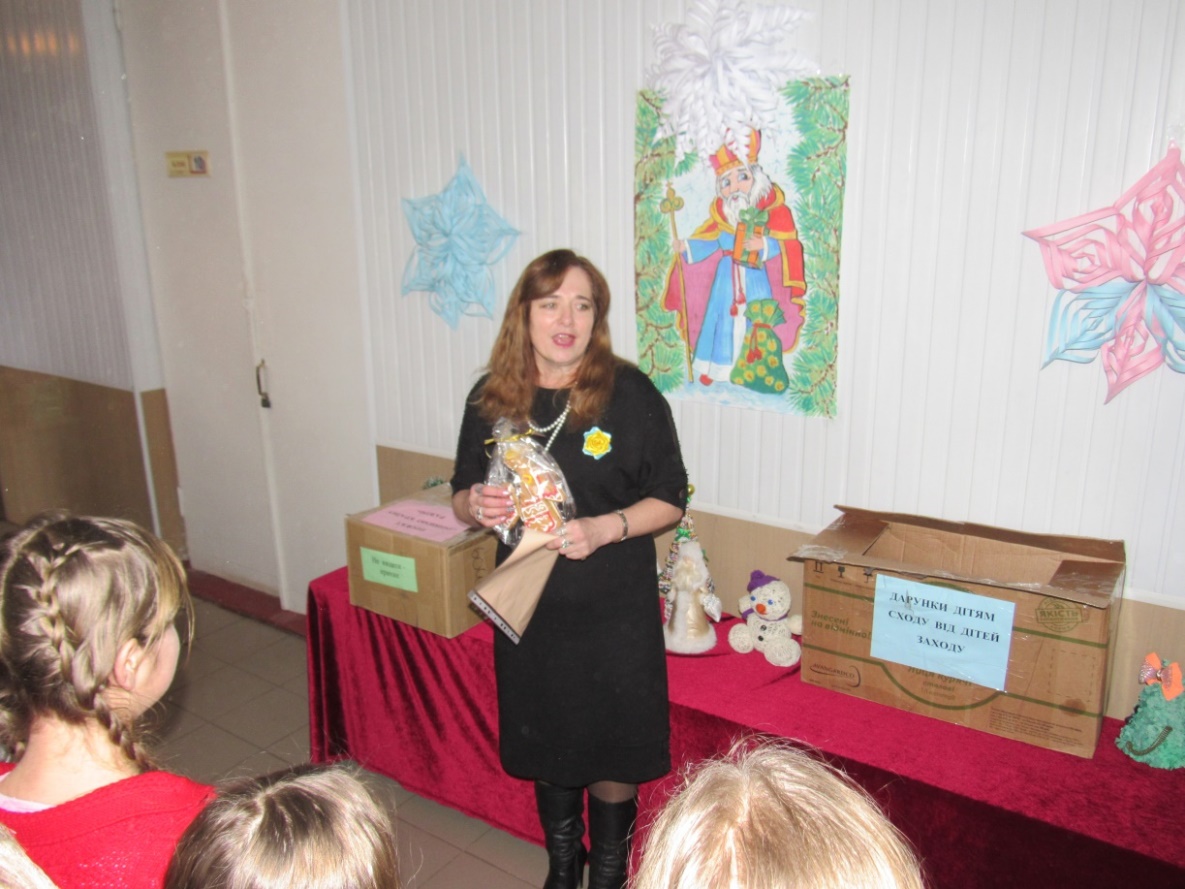 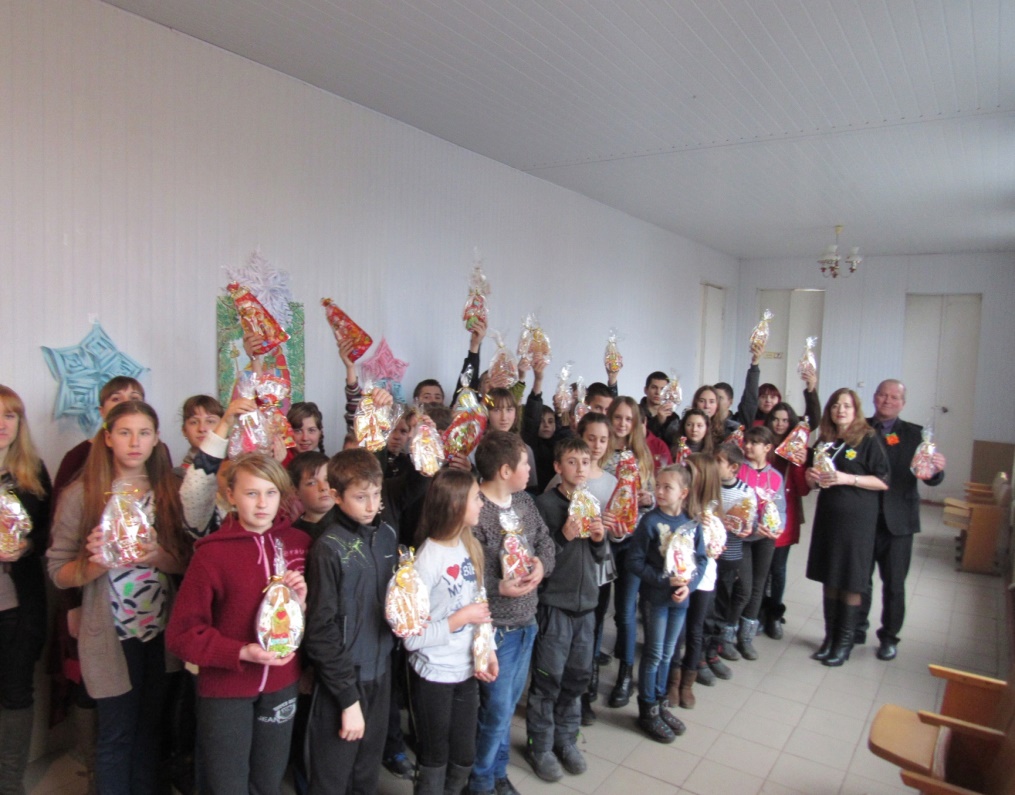 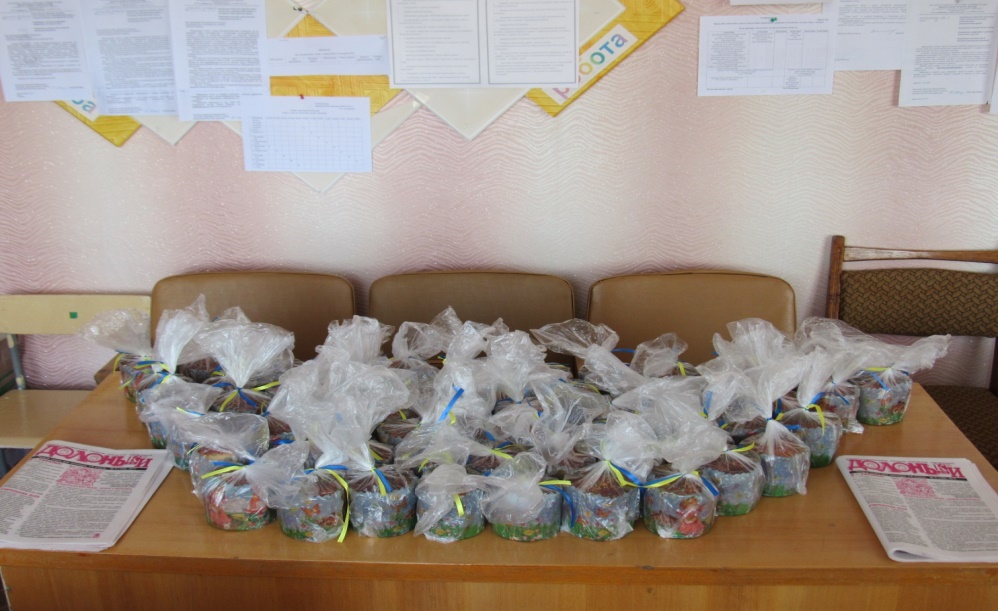 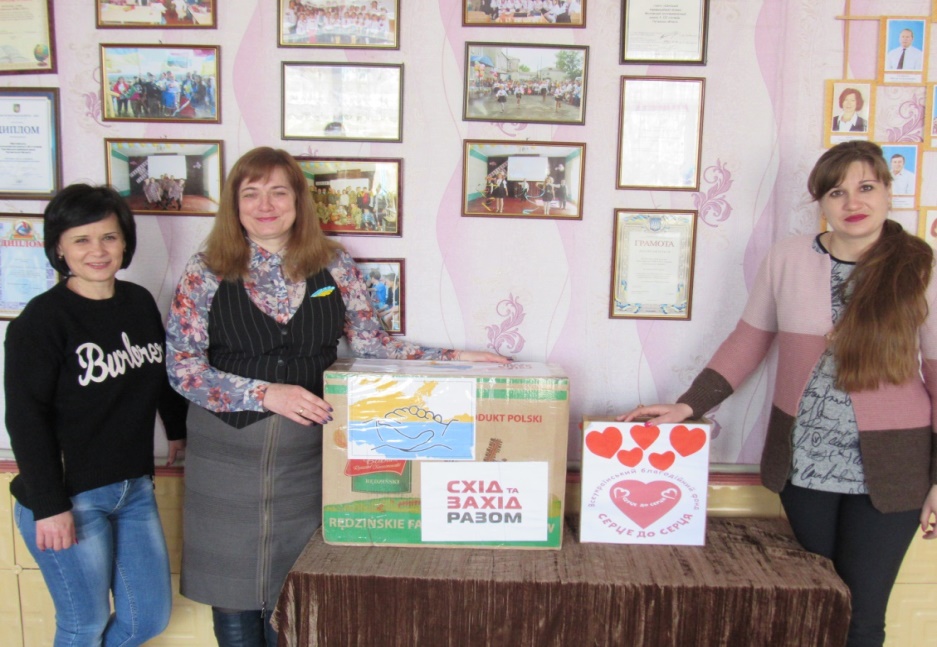 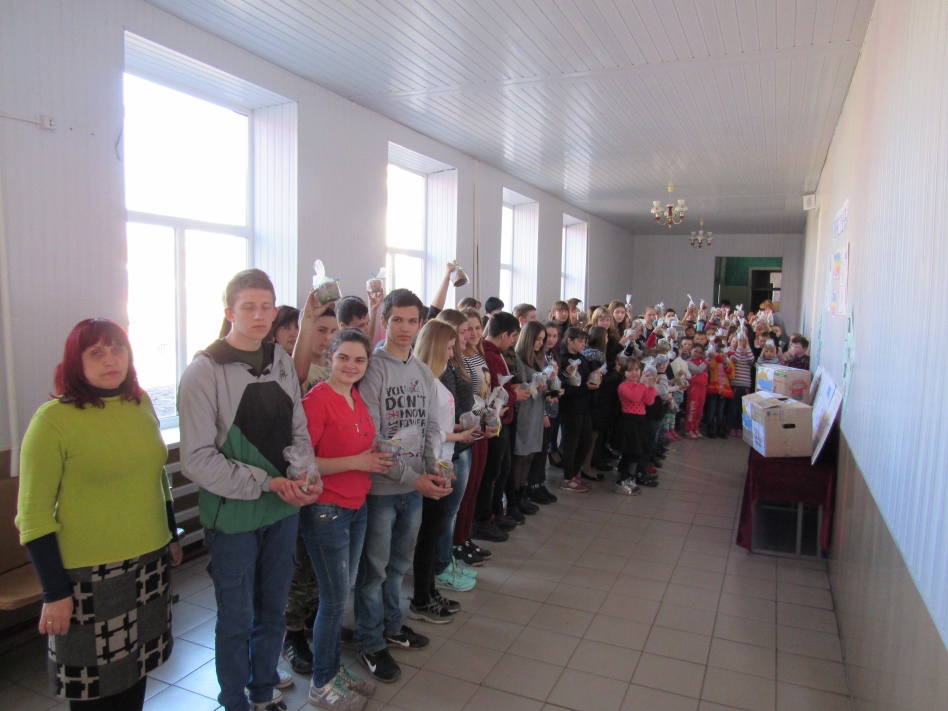 «Змінимо країну разом»
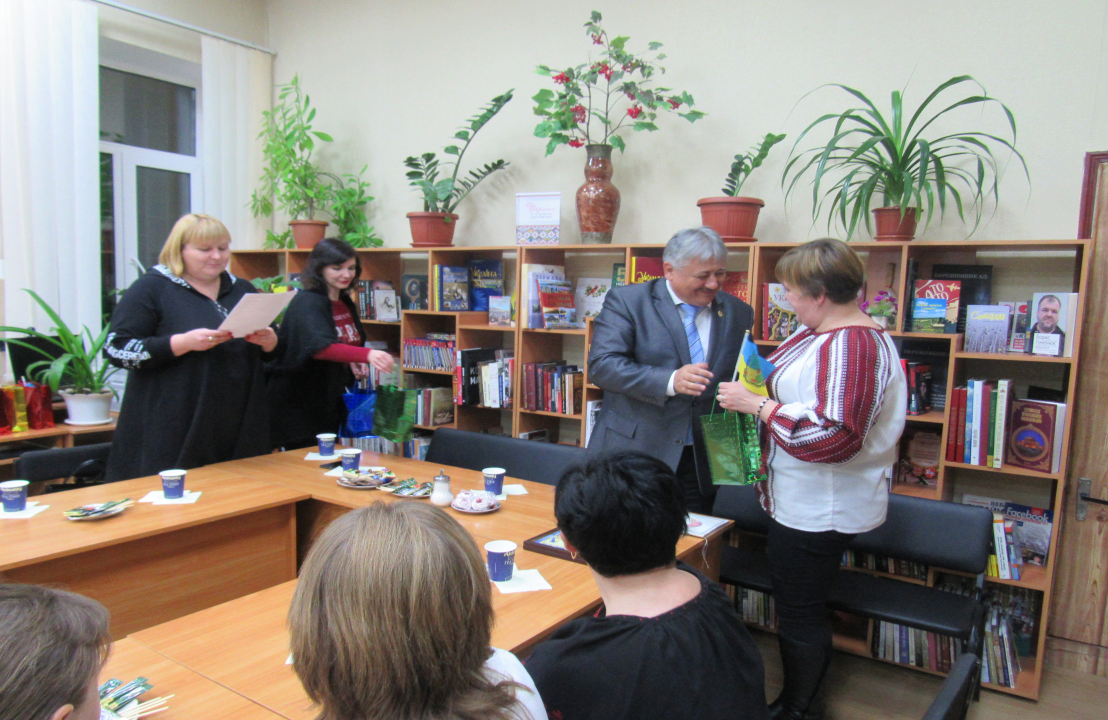 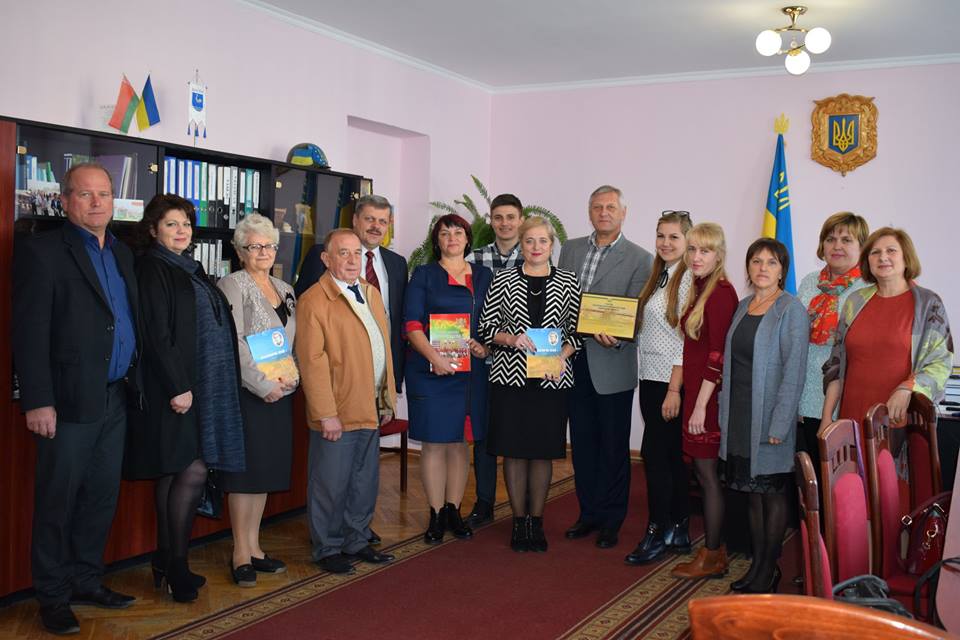 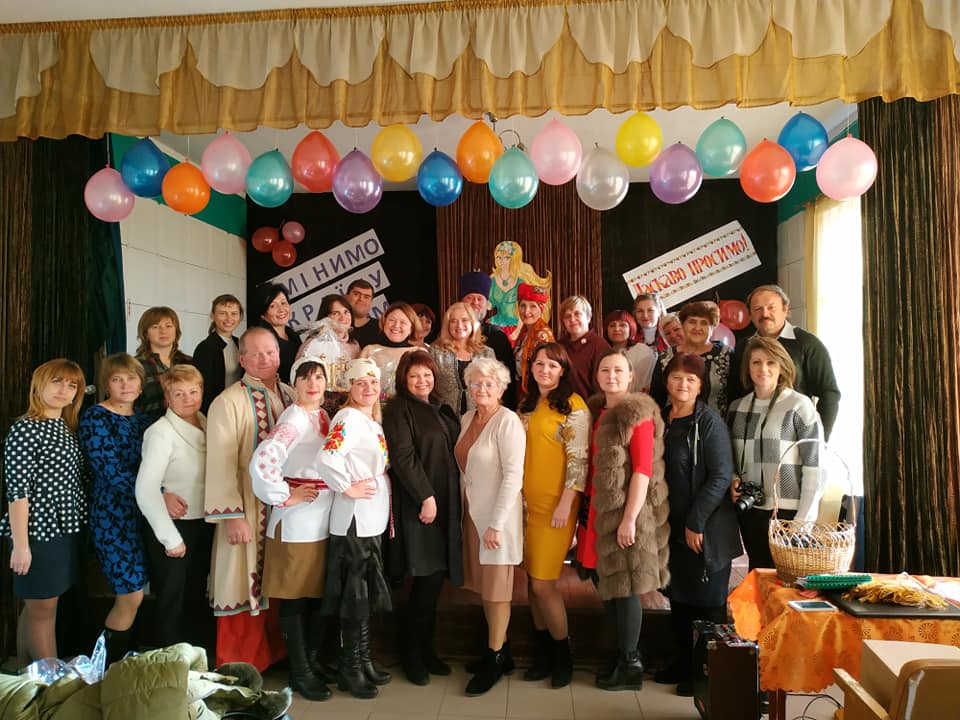 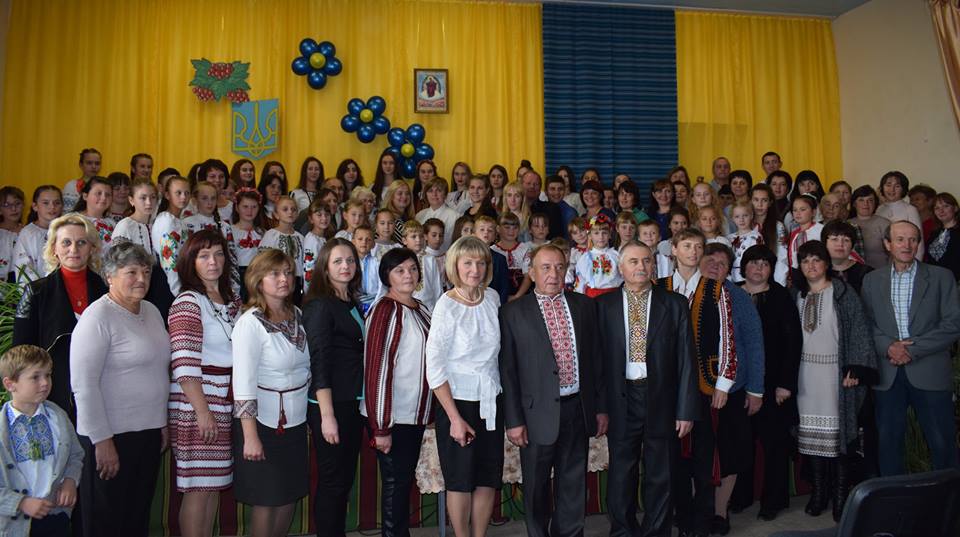 Ми вирушаємо на львівщину
перша зустріч на львівській землі
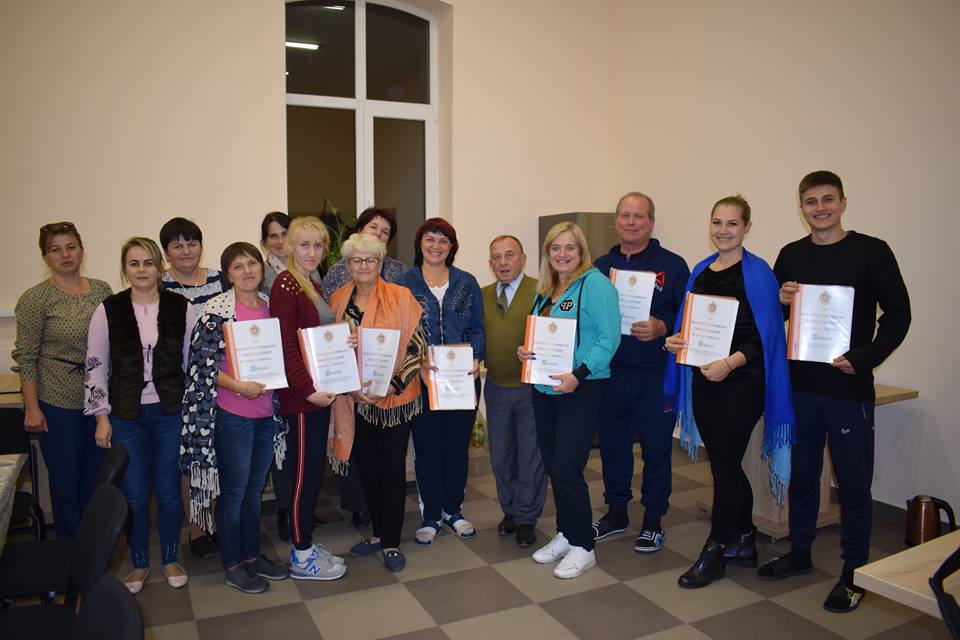 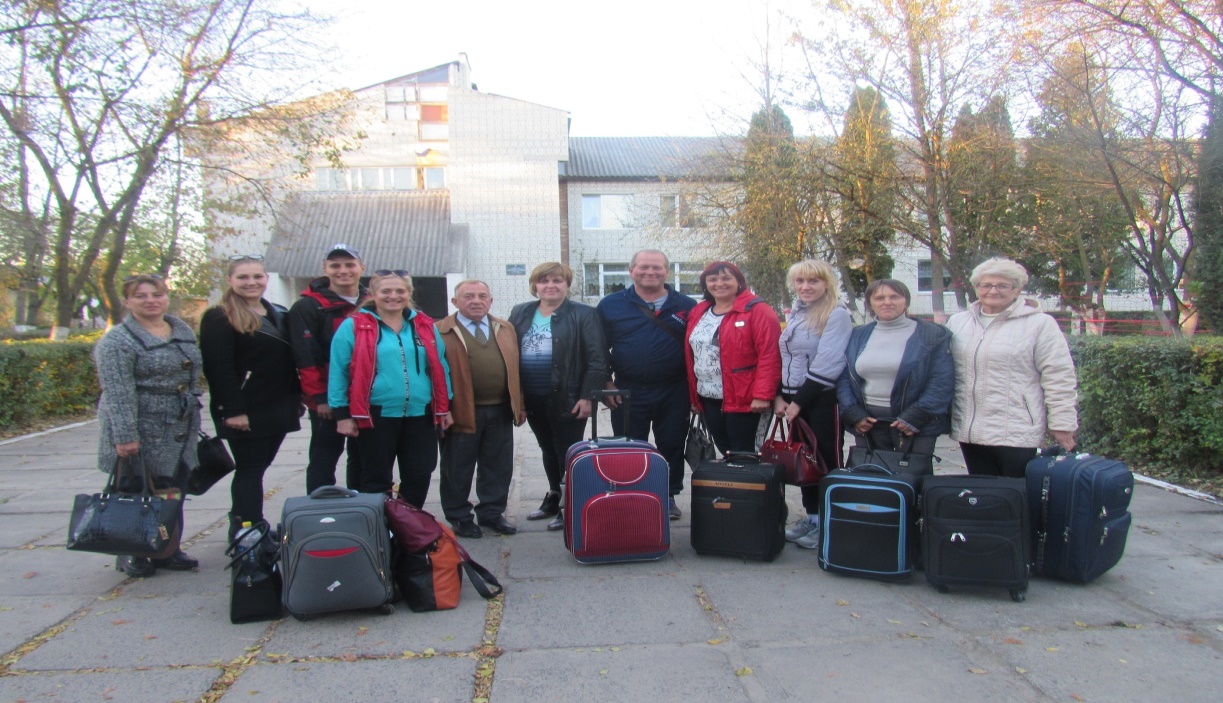 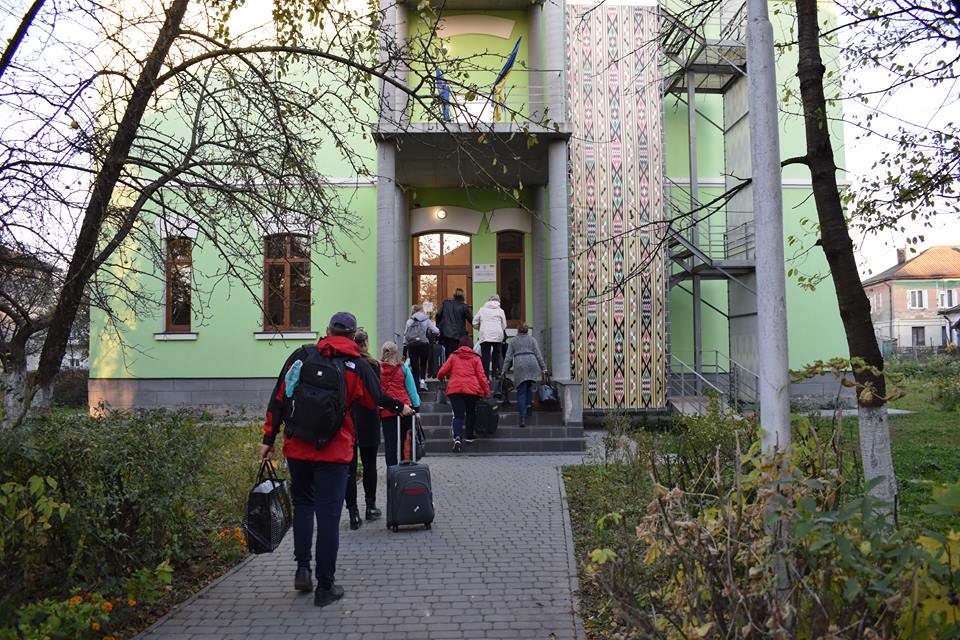 Зранку учні ,педагоги та громада м. Глиняни хлібом-сіллю, піснями та вітальними словами зустрічали нас.
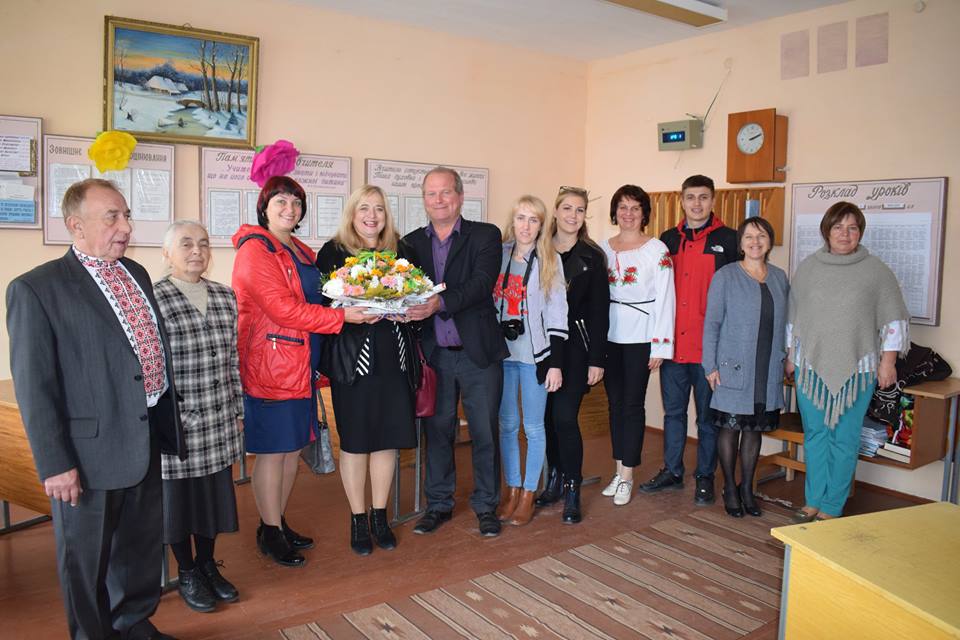 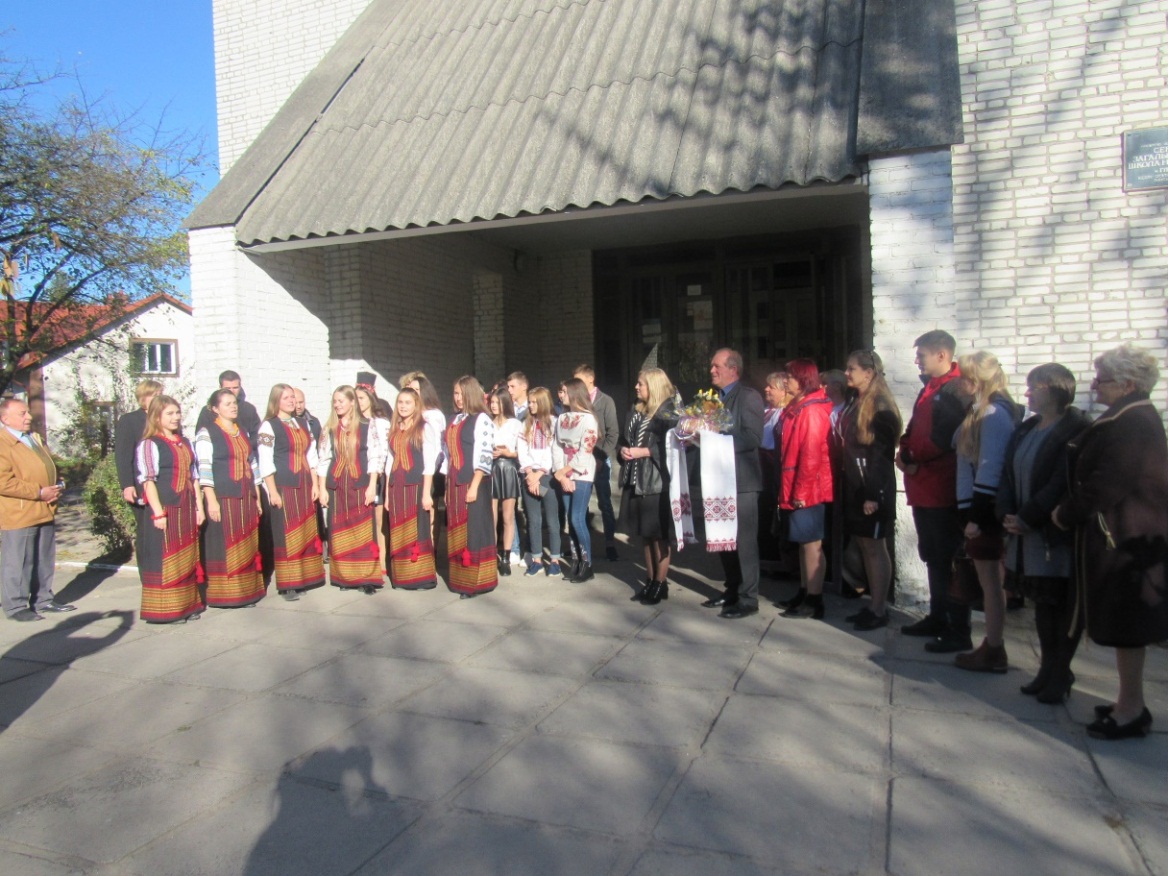 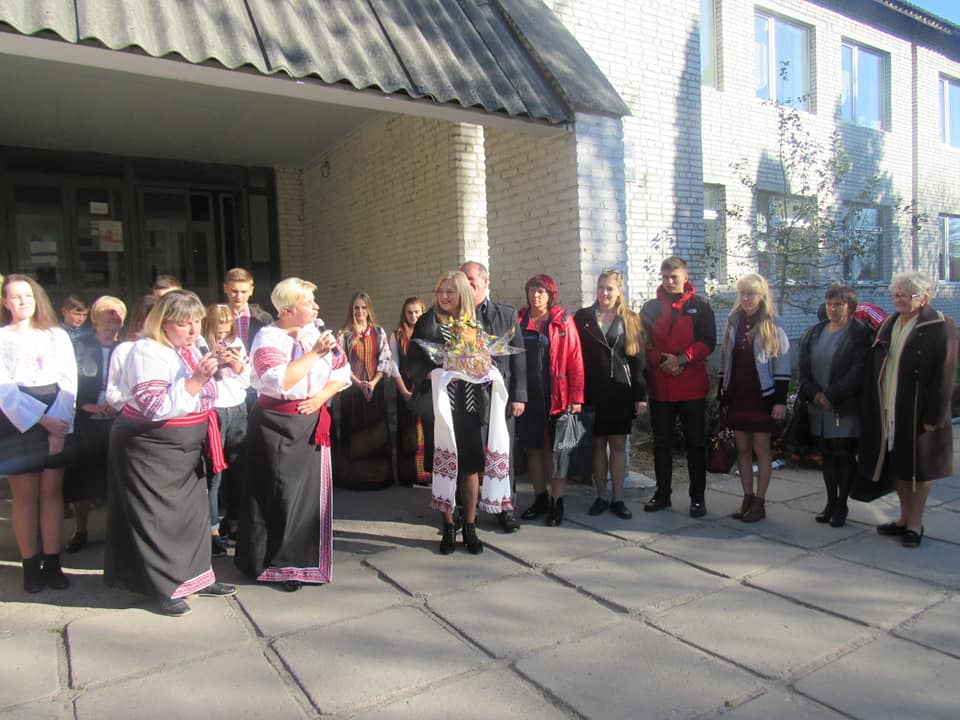 спільний Молебень за мир в Україні (храм св. Миколая)
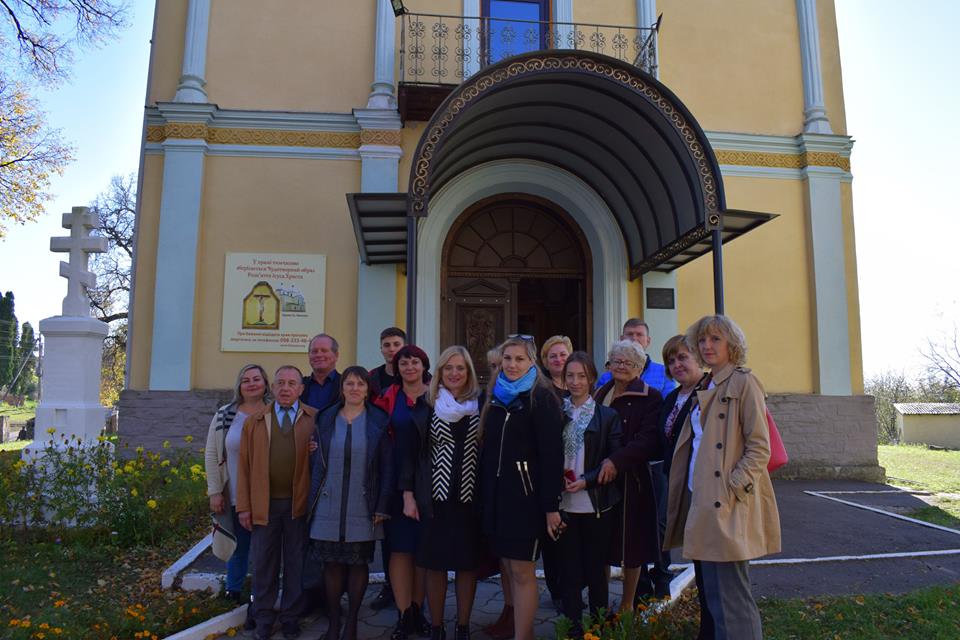 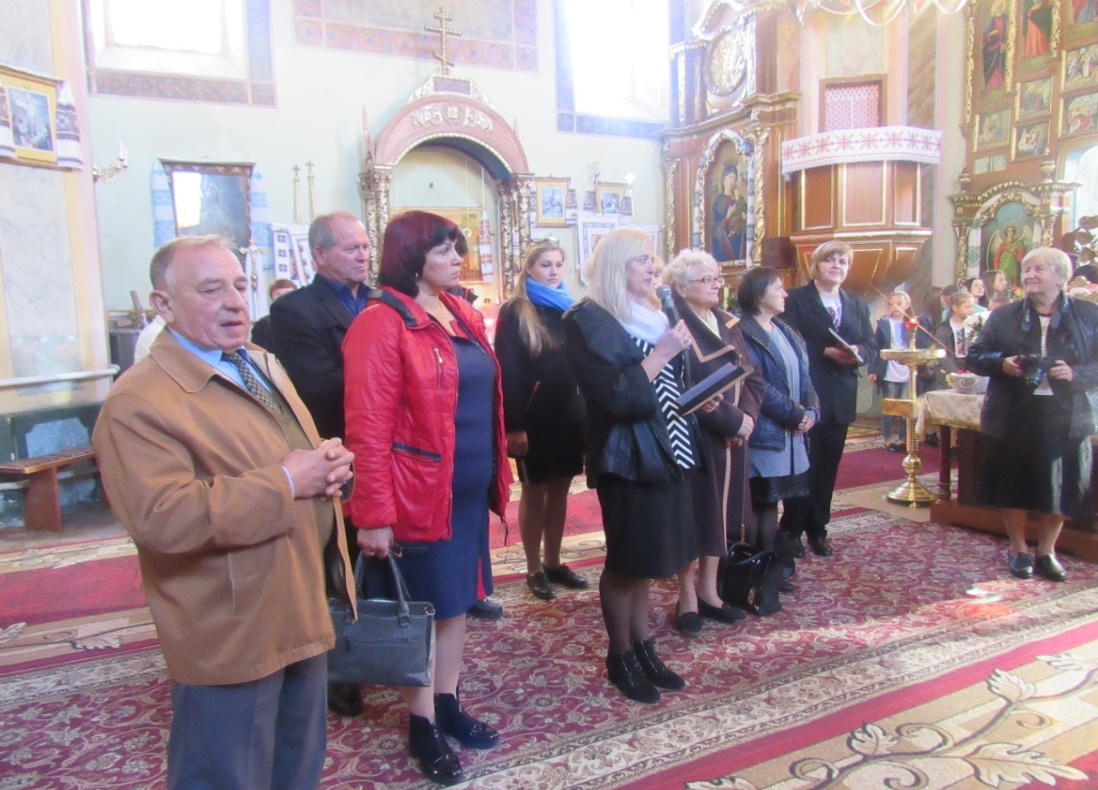 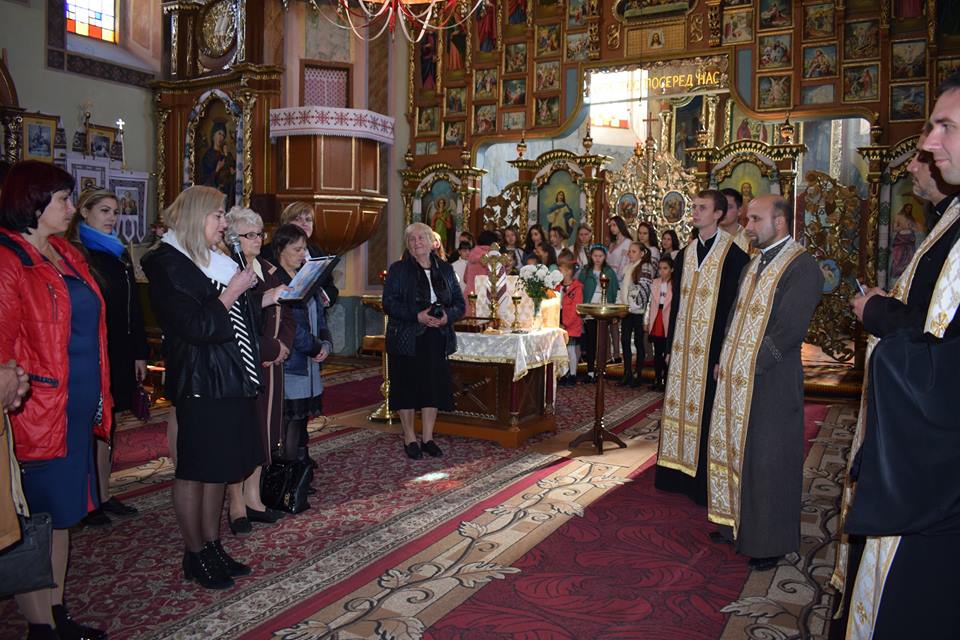 В таборі  «сокіл» ми стали справжніми " соколятами": співали,змагалися,танцювали під відкритим небом.
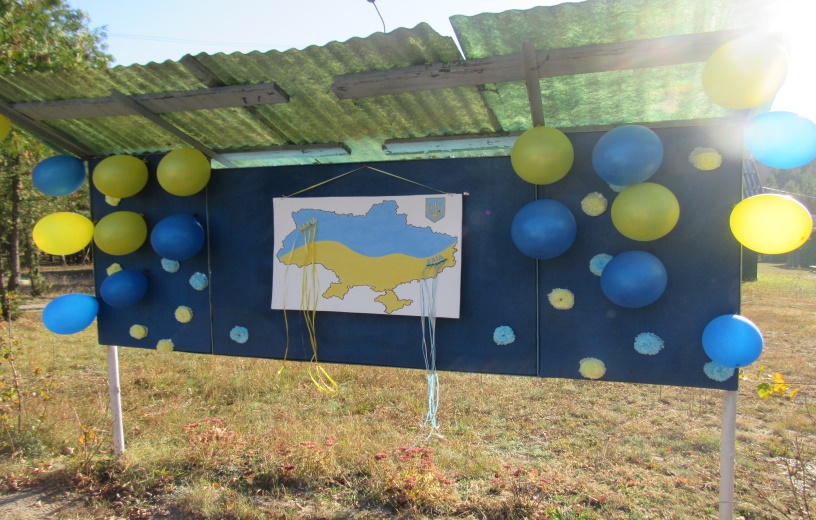 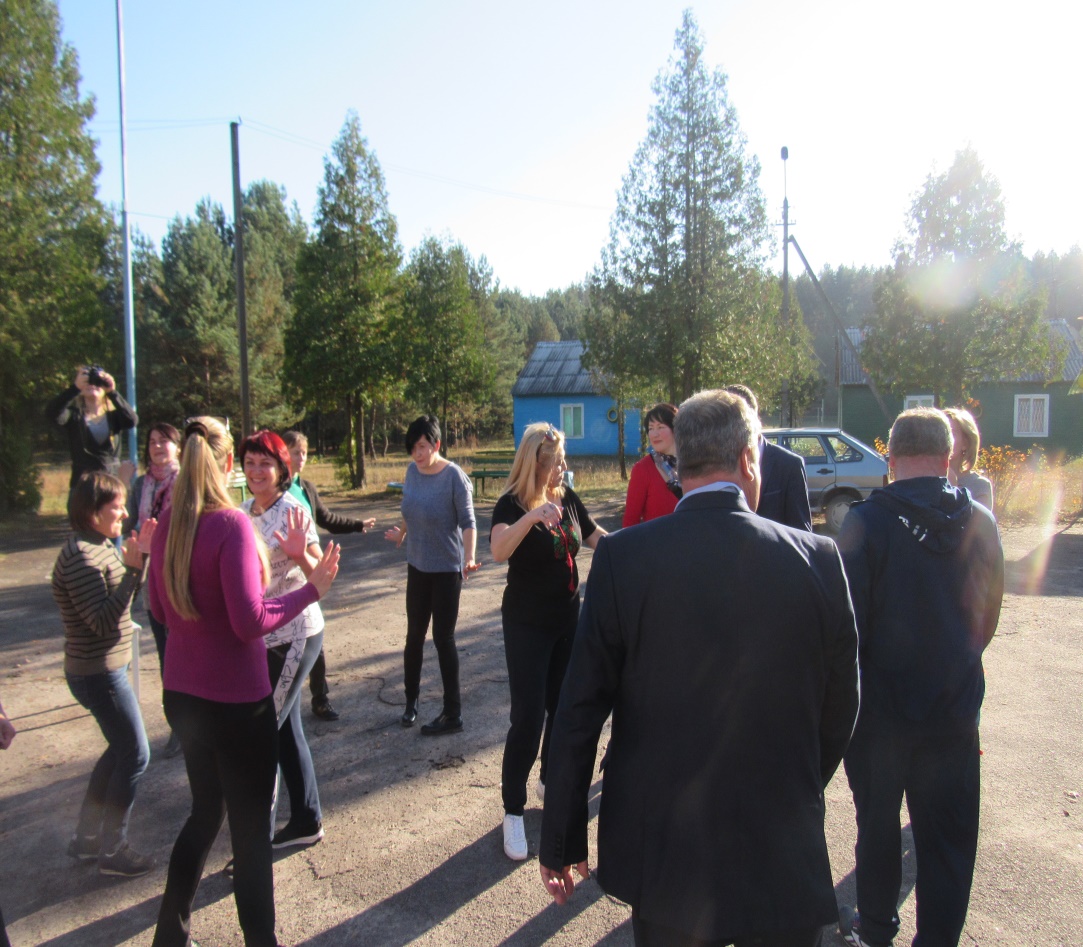 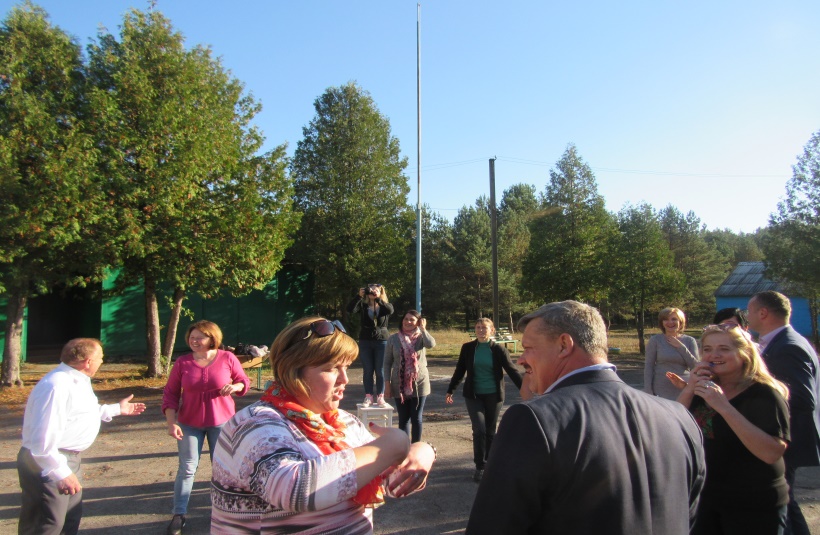 унікальний заклад  Золочівщини -" Школа радості" (директор  Сухецька Ярина Дмитрівна).
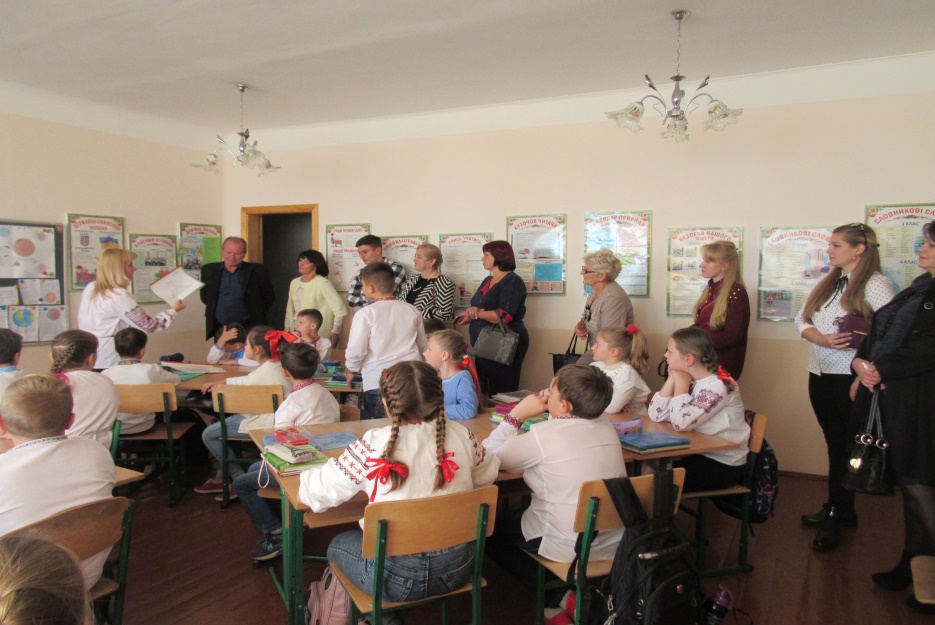 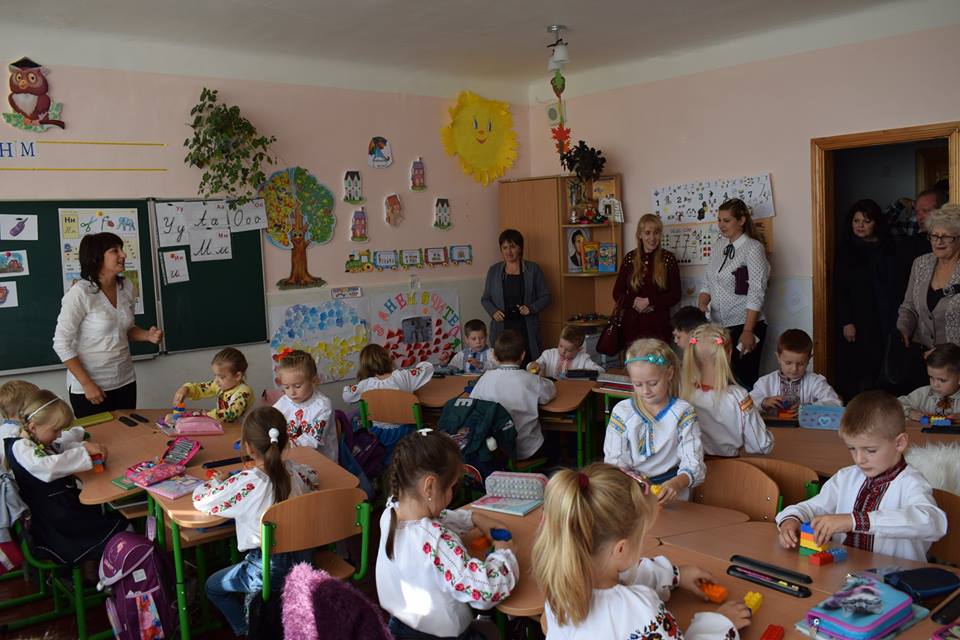 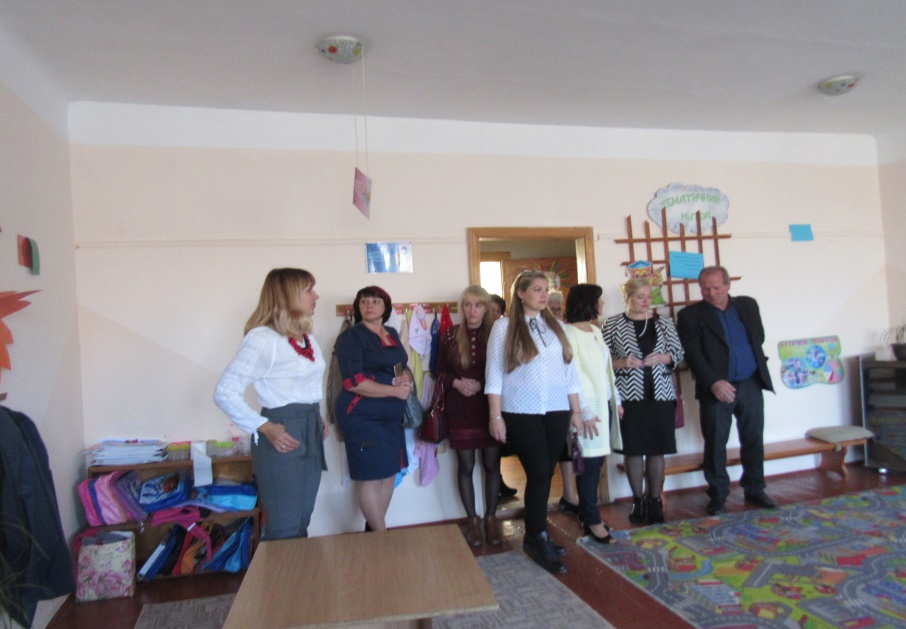 «добували» каву глибоко у копальні, милувалися містом високо на Ратуші, смакували львівським шоколадом
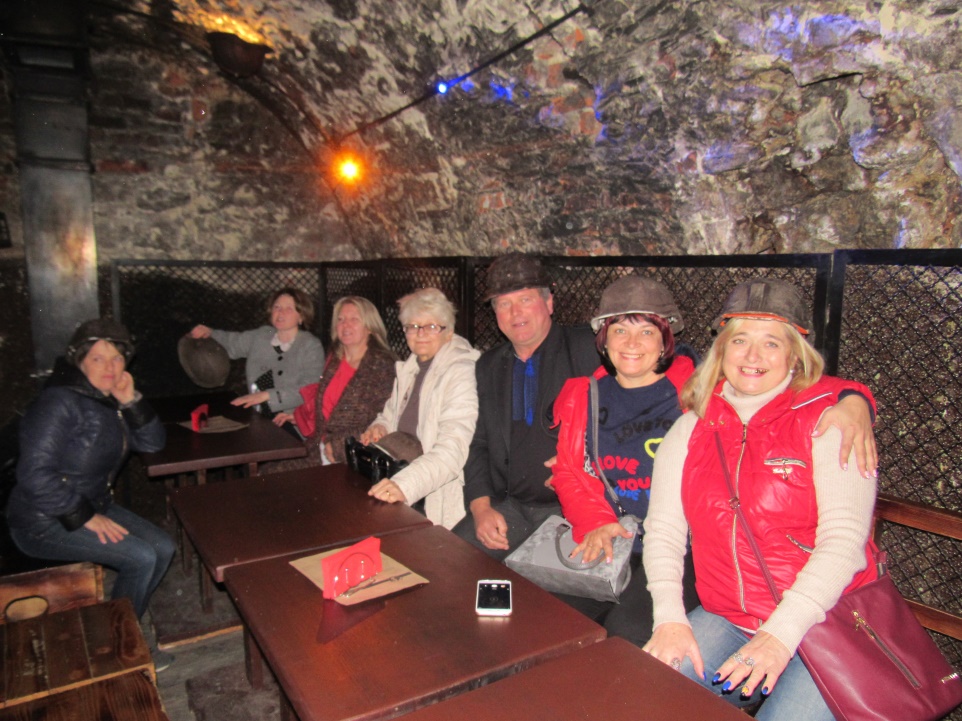 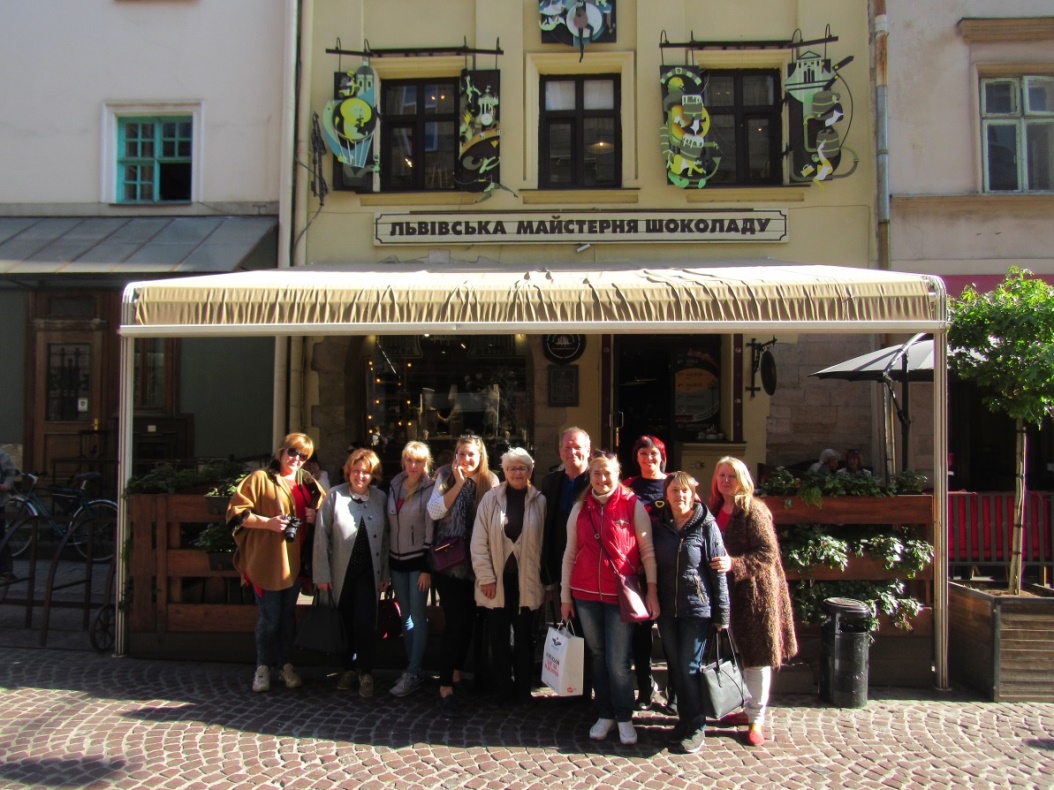 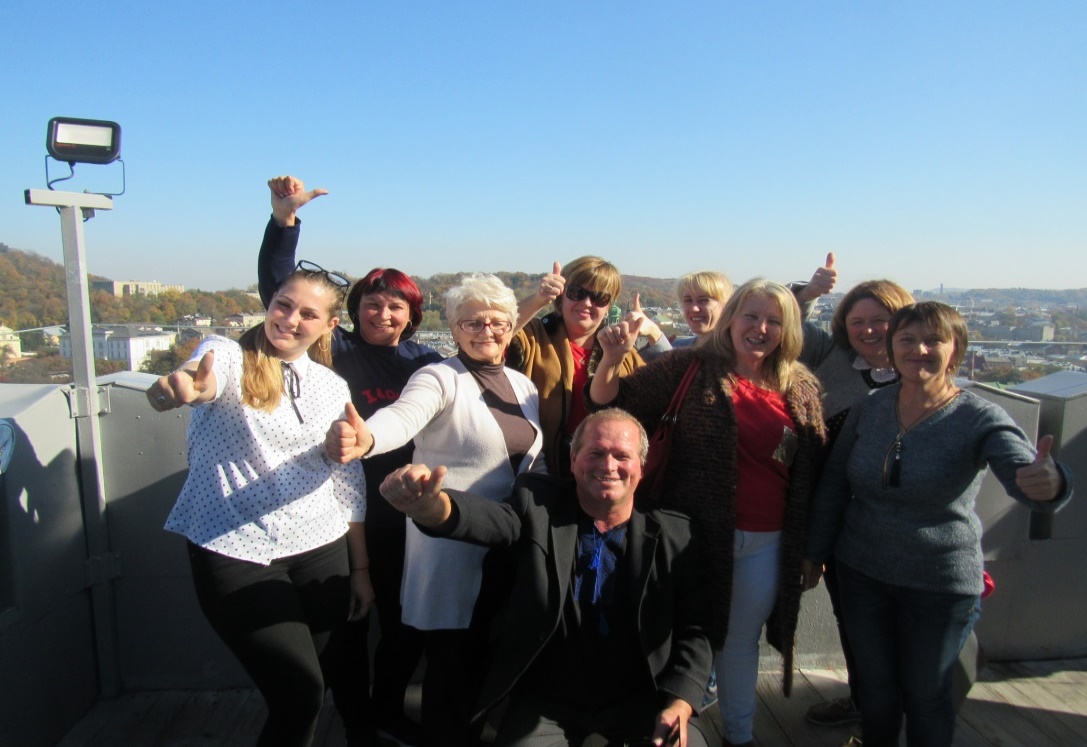 познайомитися з історією Галичини члени делегації мали можливість у палаці Потоцьких.
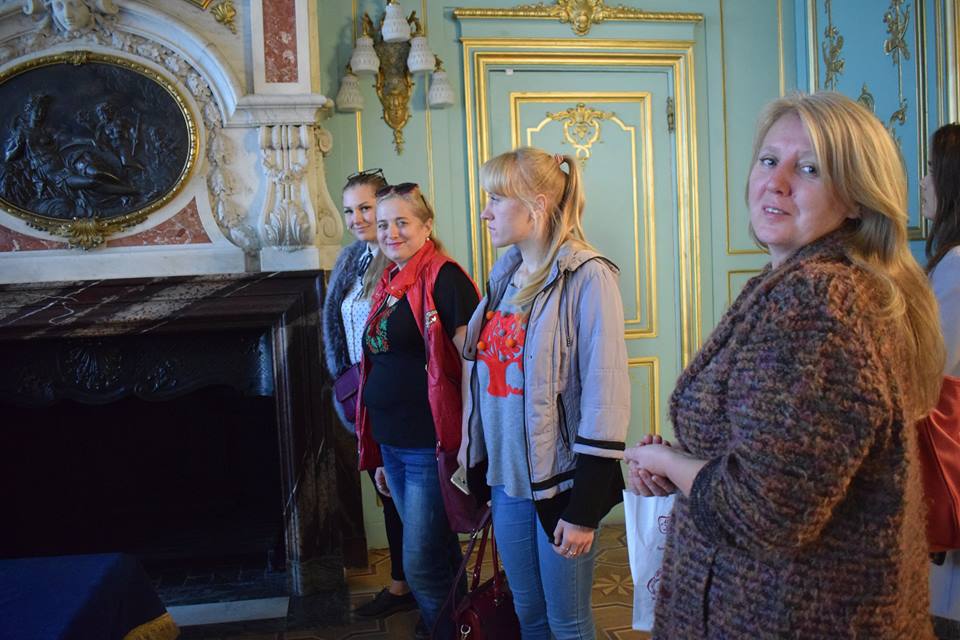 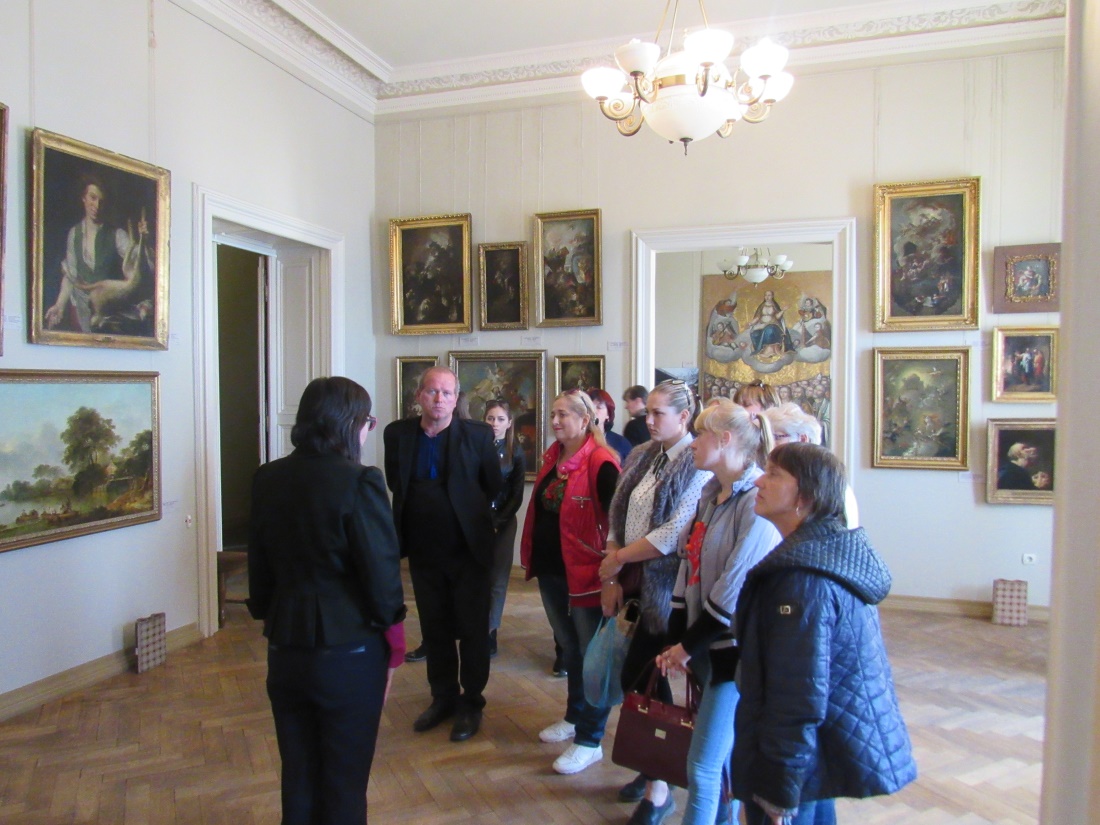 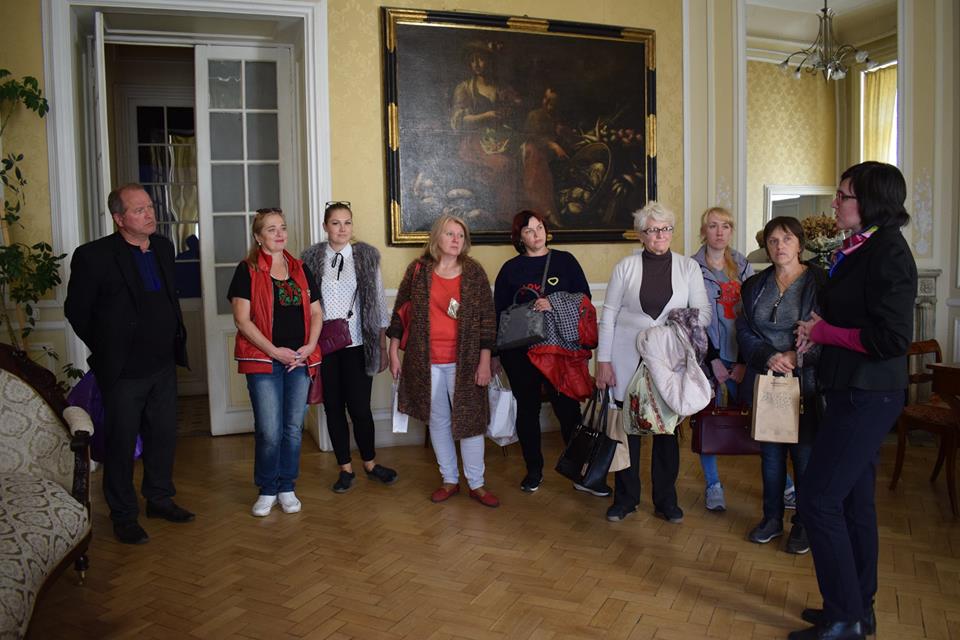 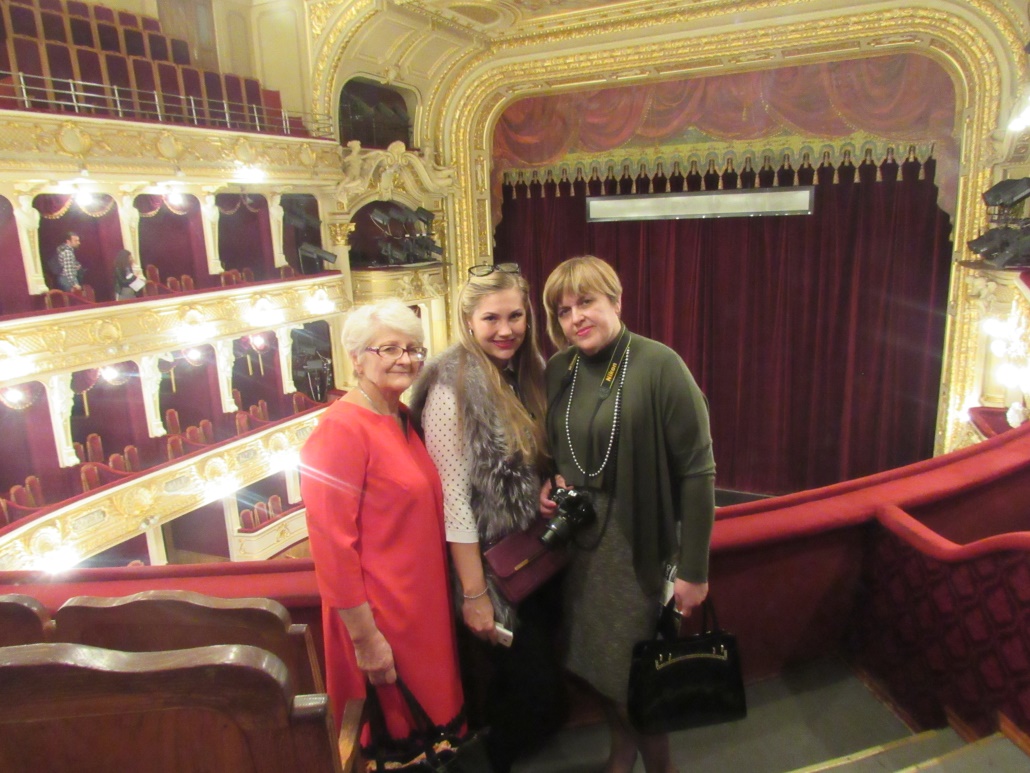 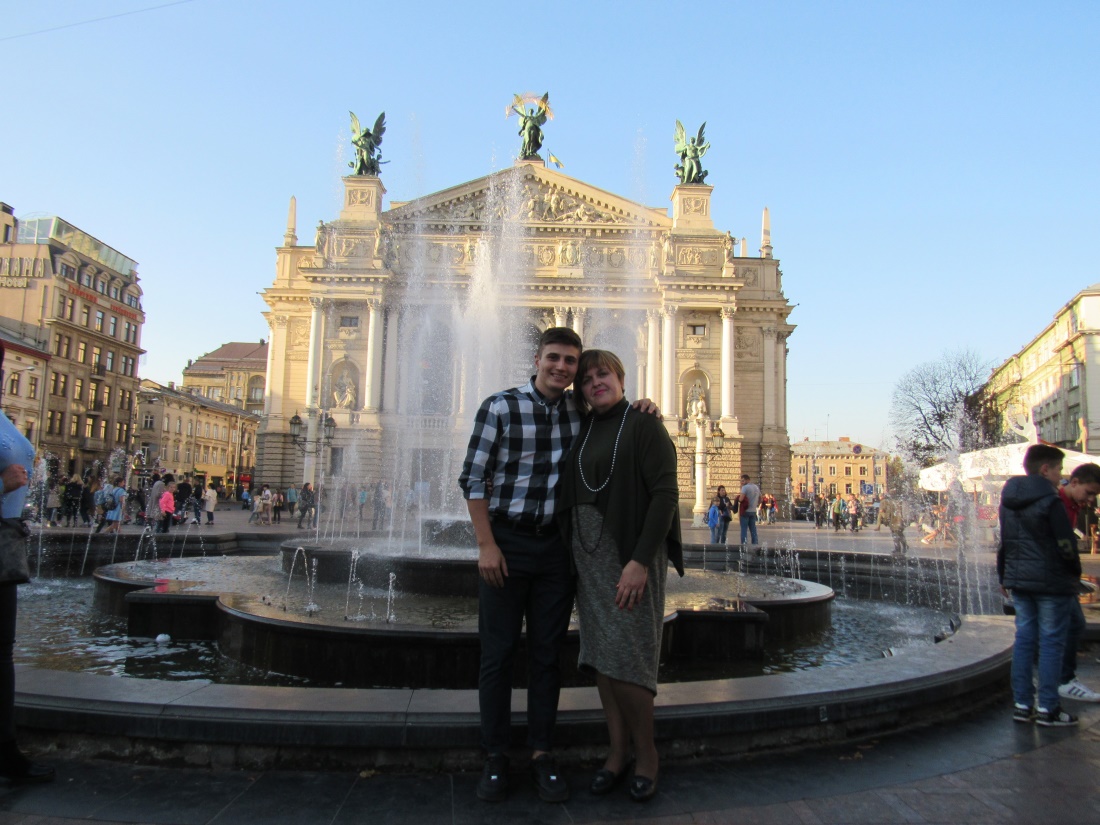 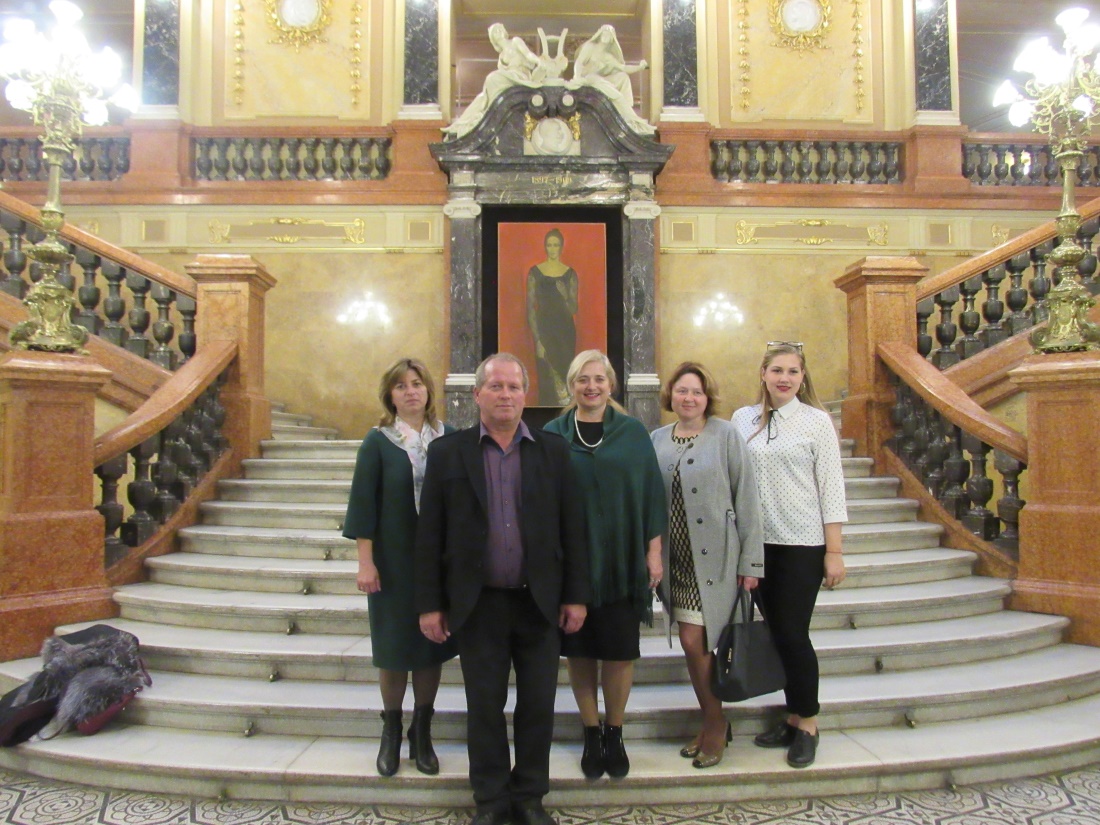 «Змінимо країну разом»
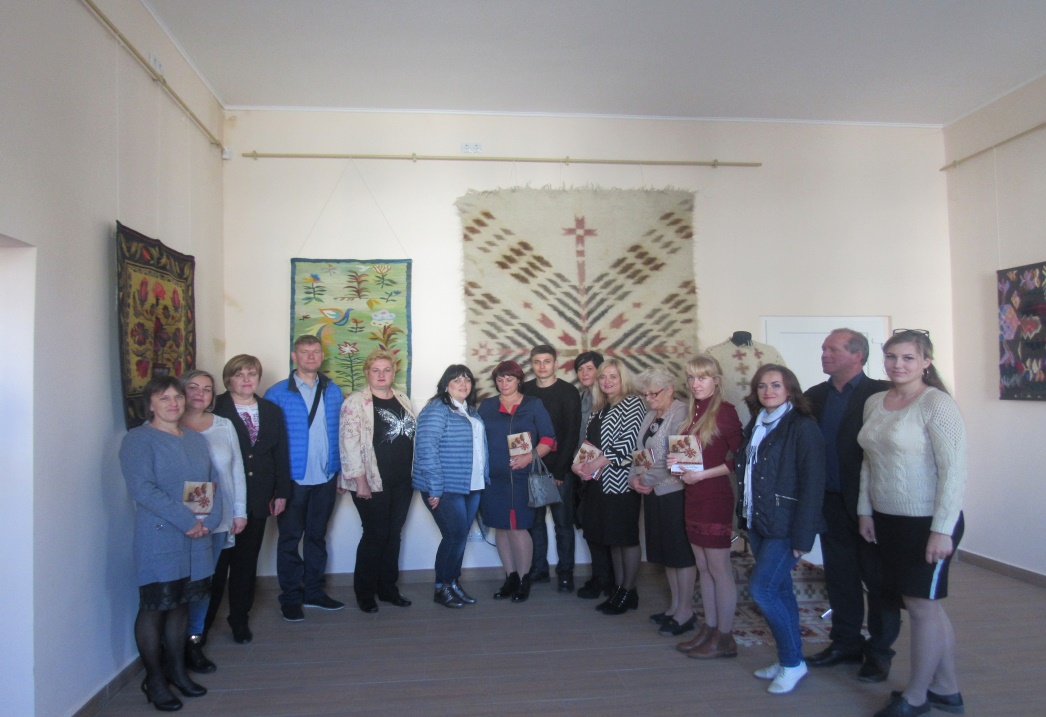 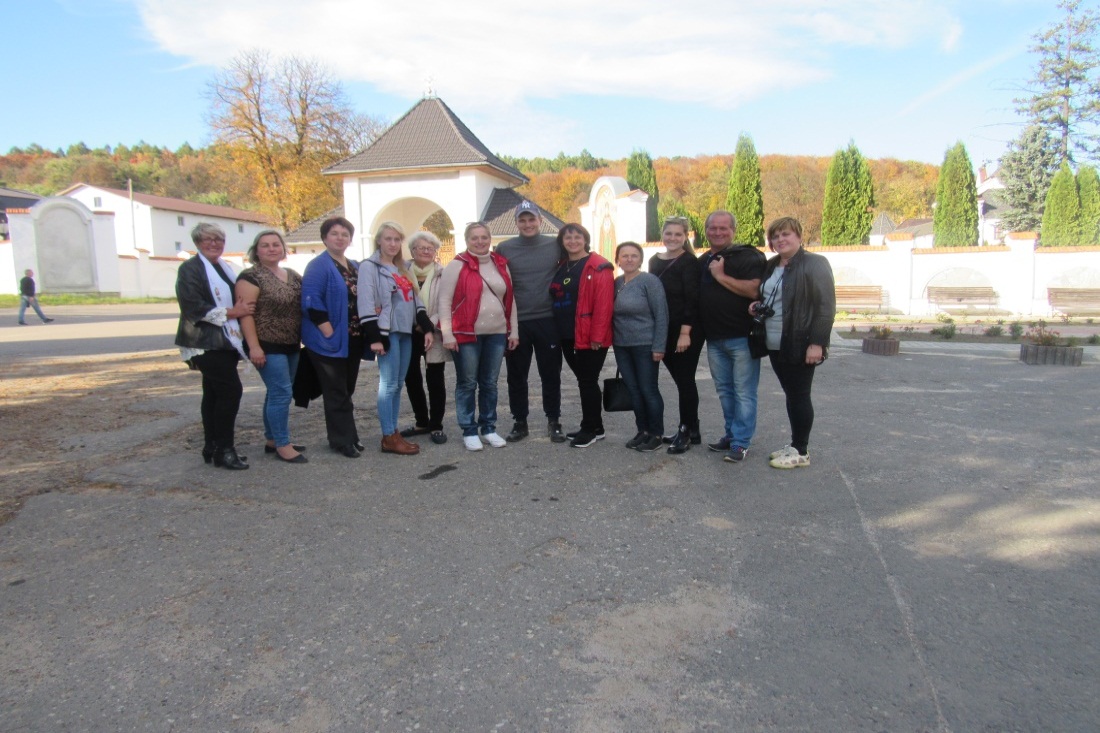 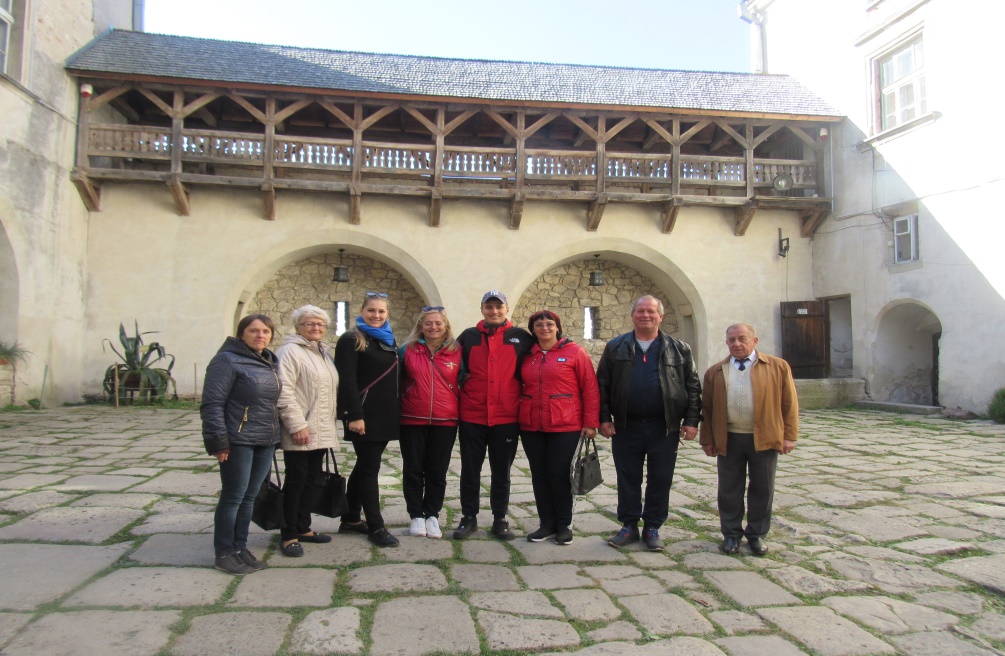